Alain L. Kornhauser

Professor, Operations Research & Financial Engineering
Director, Transportation Research Program

 Princeton University

Presented at Technix Conference, Univ. of Maryland, CATT
January 21, 2012
Daily Person Trips in New Jersey:A Synthesis
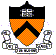 Most every day…
Almost 9 Million NJ residents 
0.25 Million of out of state commuters
Make 30+ Million trips 
Throughout the 8,700 sq miles of NJ
Where/when do they start?
Where do they go? 
Does anyone know???
I certainly don’t
Not to sufficient precision for credible analysis
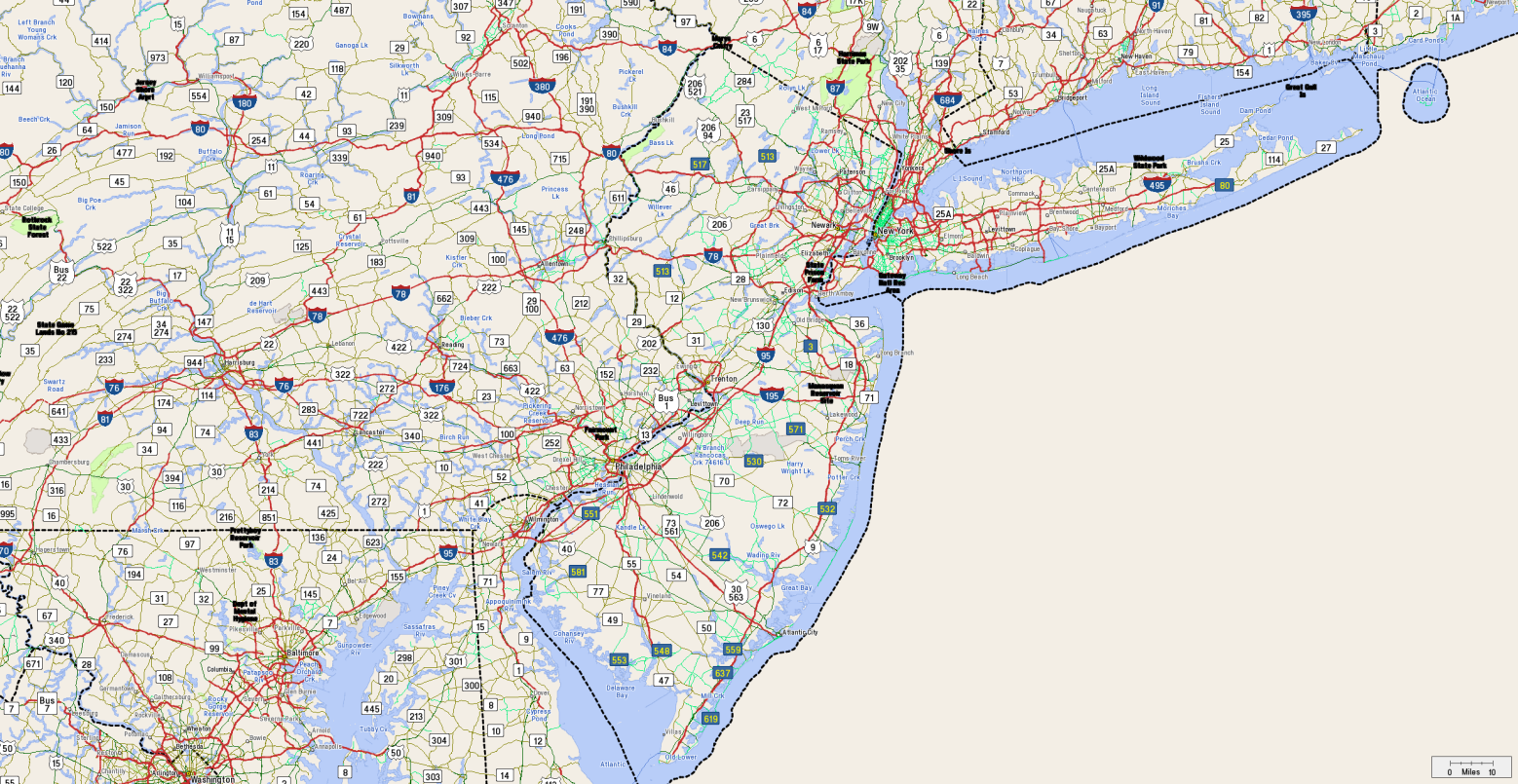 I’ve Tried…
I’ve harvested one of the largest troves of GPS tracks 
Literally billions of individual trips, 
Unfortunately, they are spread throughout the western world, throughout the last decade. 
Consequently, I have only a very small ad hoc sample of what happens in NJ on a typical day.
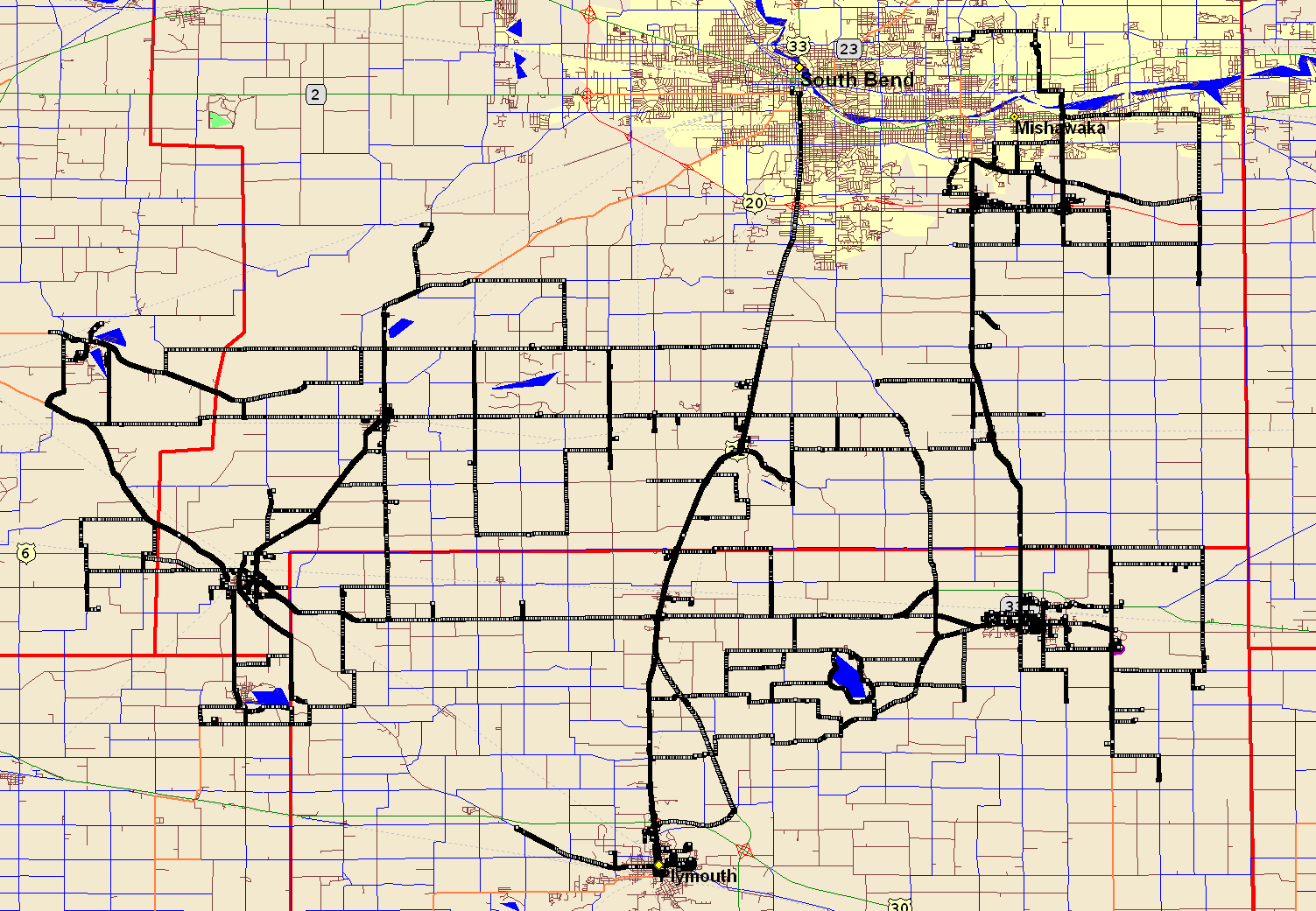 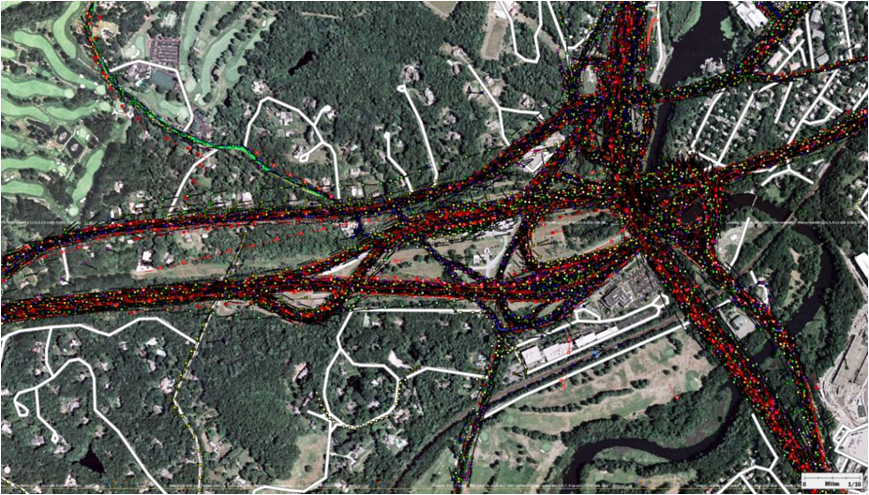 Why do I want to know every trip?
Academic Curiosity
If offered an alternative, which ones would likely “buy it” and what are the implications.
More specifically:
If an alternative transport system were available, which trips would be diverted to it and what operational requirements would those trip impose on the new system?
In the end… 
a transport system serves individual decision makers.  It’s patronage is an ensemble of individuals, 
I would prefer analyzing each individual trip patronage opportunity.
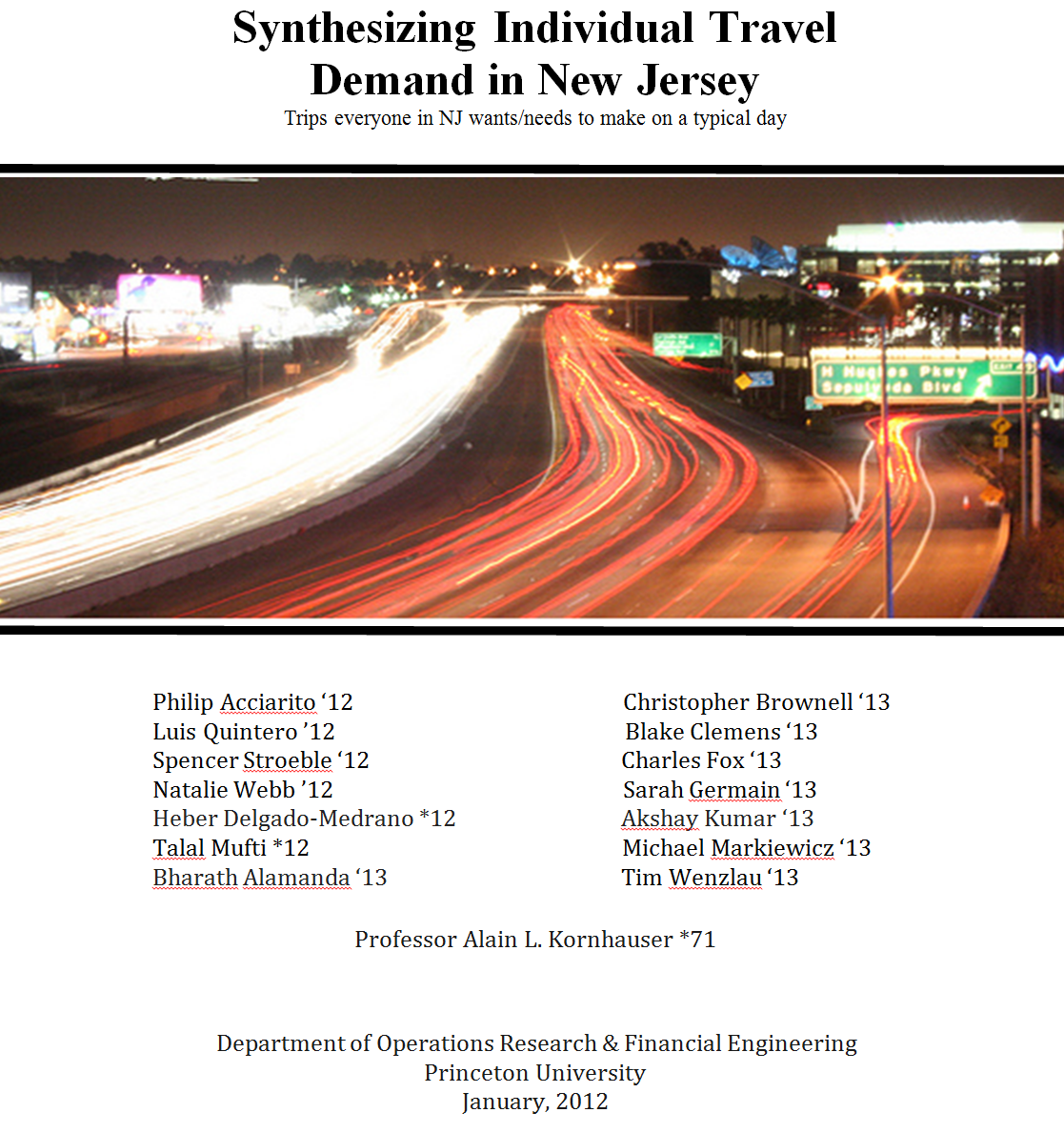 Synthesize from publically available data:
“every” NJ Traveler on a typical day NJ_Resident file
	Containing appropriate demographic and spatial characteristics that reflect trip making

“every” trip that each Traveler is likely to make on a typical day.  NJ_PersonTrip file
	 Containing appropriate spatial and temporal characteristics for each trip
Creating the NJ_Resident file
for “every” NJ Traveler on a typical day
NJ_Resident file

Start with Publically available data:
2010 Population census @Block Level
8,791,894 individuals distributed 118,654  Blocks.
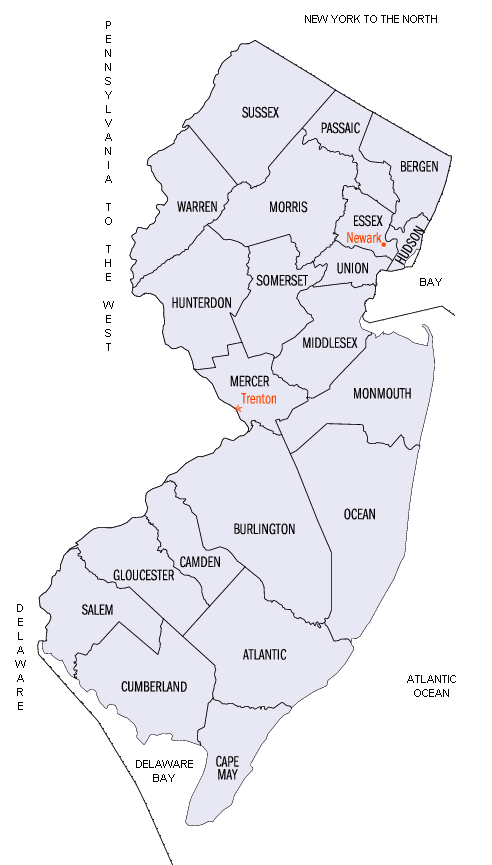 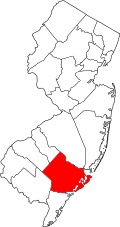 Atlantic County@Block Level
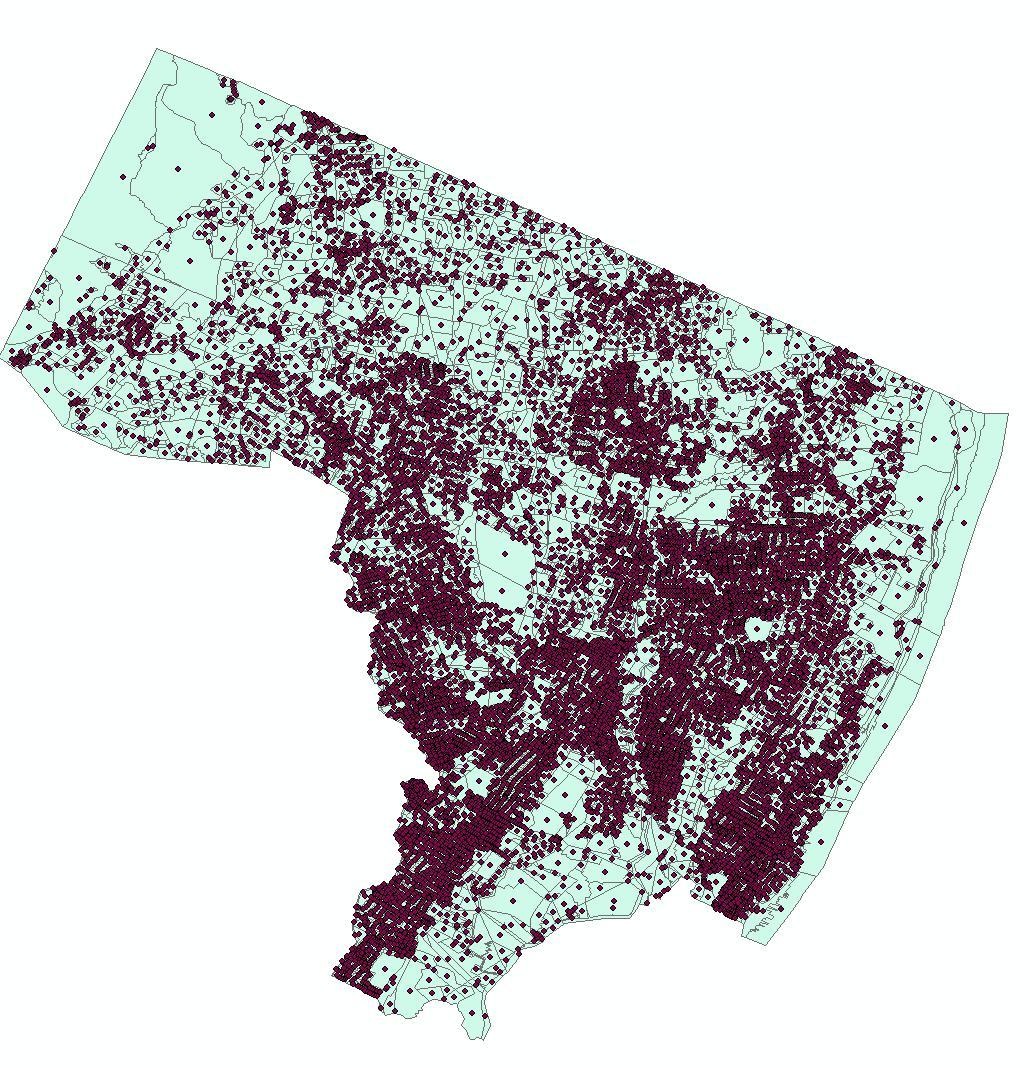 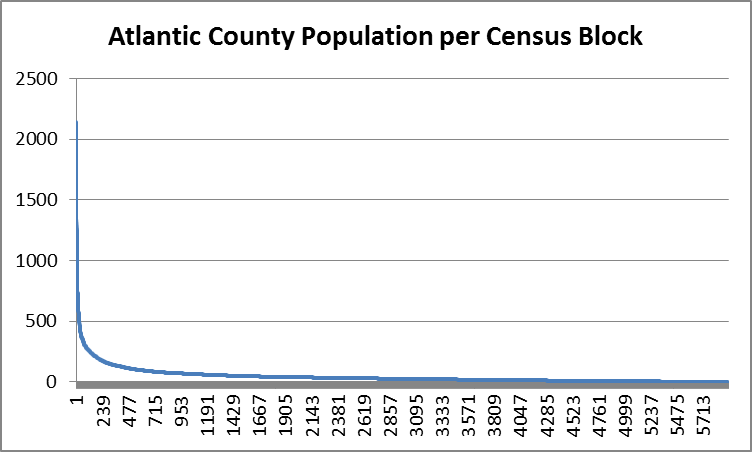 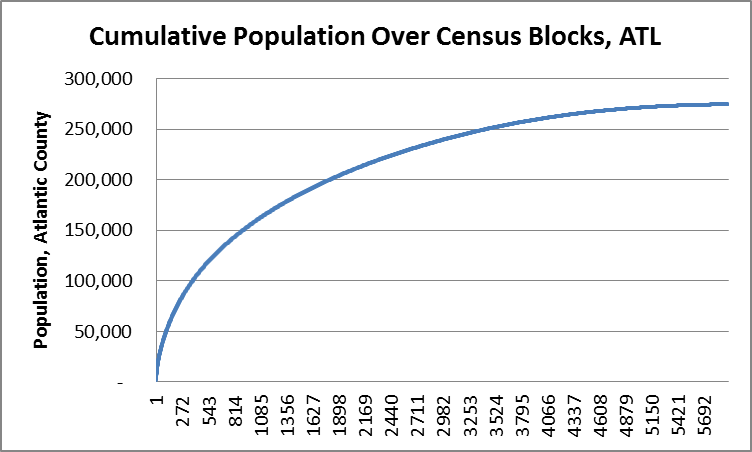 Publically available data:
Distributions of Demographic Characteristics
Age
Gender
Household size
Name (Last, First)
Beginnings of  NJ_Resident file
County
Task 1
2010 Census
# People,
Lat, Lon,
For each person
Vital Stats
 RandomDraw:
 Age, M/F, WorkerType,
Using Census Journey-to-Work (J2W) Tabulations to assign Employer County
Home
County
Task 2
C2C 
Journey2Work
Work
County
WorkCounty Destination RandomDraw:
Journey2Work
http://www.census.gov/population/www/cen2000/commuting/files/2KRESCO_NJ.xls
http://www.census.gov/population/www/cen2000/commuting/files/2KWRKCO_NJ.xls
Using Employer Data to assign a Workplace Characteristics
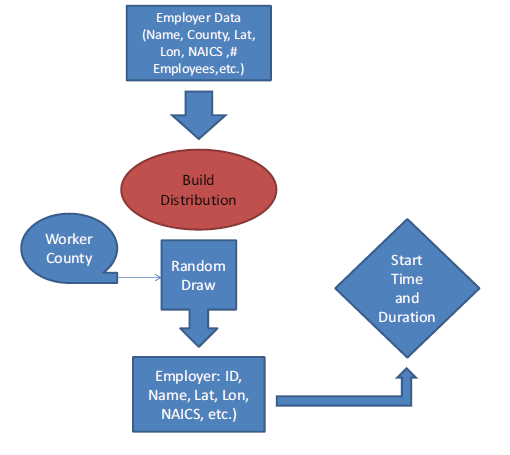 Employment-Weighted
Random Draw
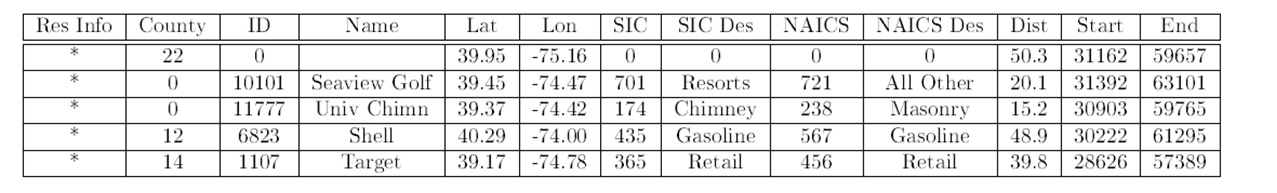 Using School Data to Assign School Characteristics
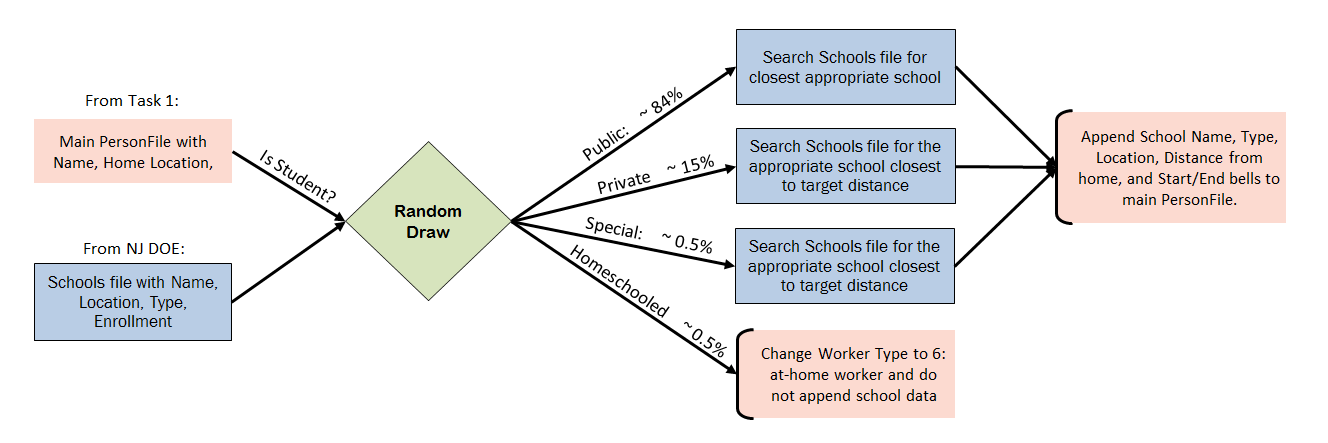 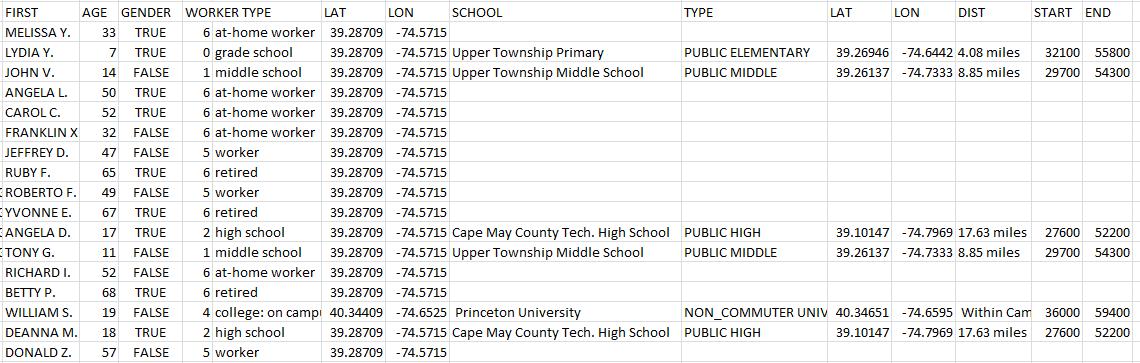 Assigning a Daily Activity (Trip) Tour to Each Person
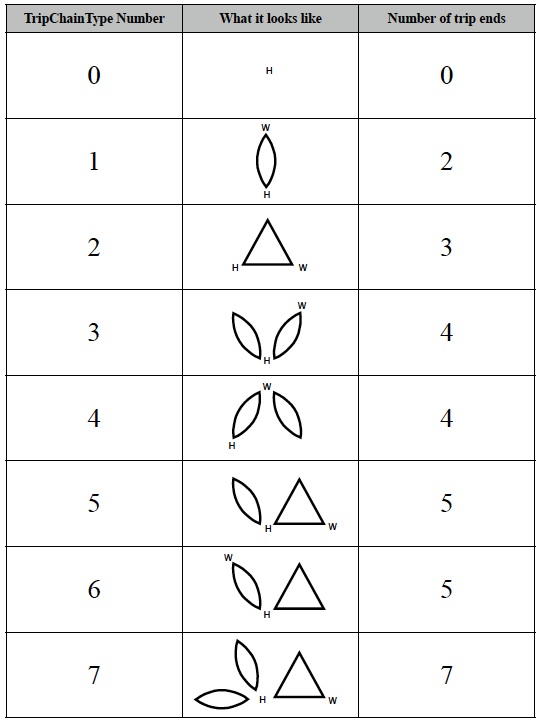 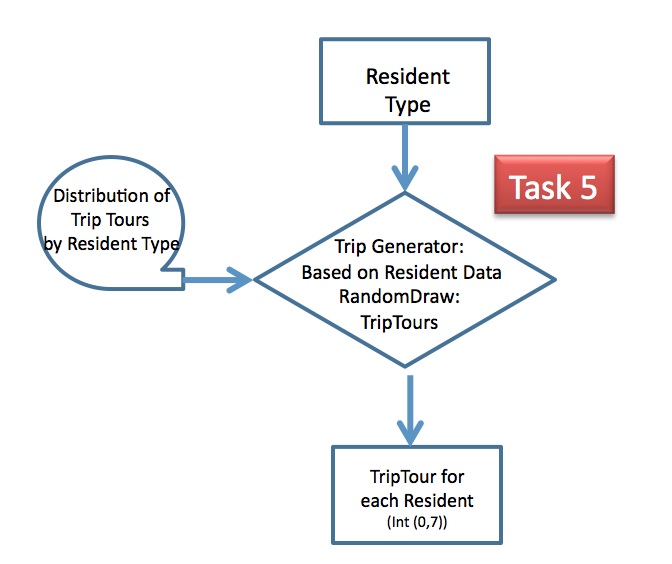 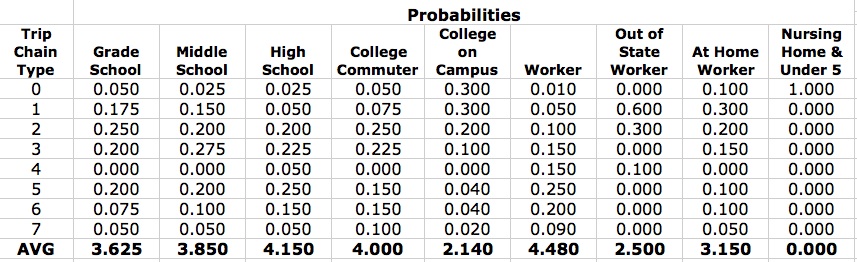 Final NJ_Resident file
Home County
Person Index
Household Index
Full Name
Age
Gender
Worker Type Index
Worker Type String
Home lat, lon
Work or School lat,lon
Work County
Work or School Index
NAICS code
Work or School start/end time
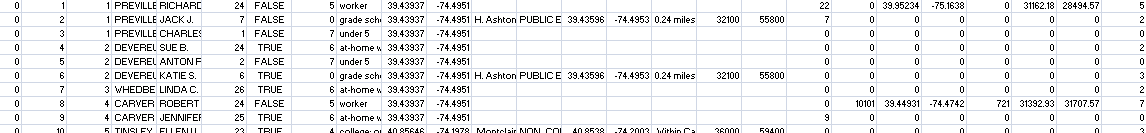 Creating the NJ_PersonTrip file
“every” trip that each Traveler is likely to make on a typical day.  NJ_PersonTrip file
	 Containing appropriate spatial and temporal characteristics for each trip
Start with
 NJ_ResidentTrip file
 NJ_Employment file
Readily assign trips between Home and Work/School
Trip Activity -> Stop Sequence 
Home, Work, School characteristics synthesized in NJ_Resident file
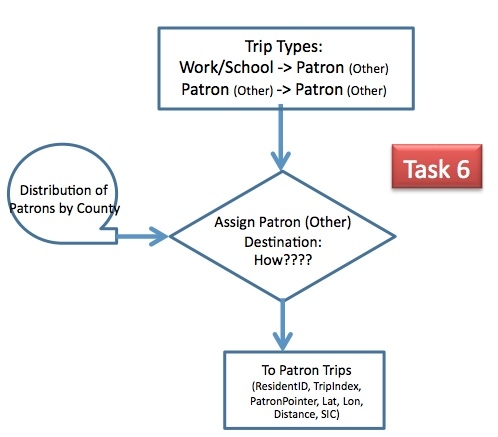 Assigning “Other” Locations
1.  Select Other County  Using:
Attractiveness-Weighted
Random Draw
Attractiveness (i)= (Patrons (I)/AllPatrons)/{D(i,j)2 + D(j,k)2}; 
Where  i is destination county; j is current county; k is home county
2.  Select “Other” Business using:
Patronage-Weighted Random Draw within selected county
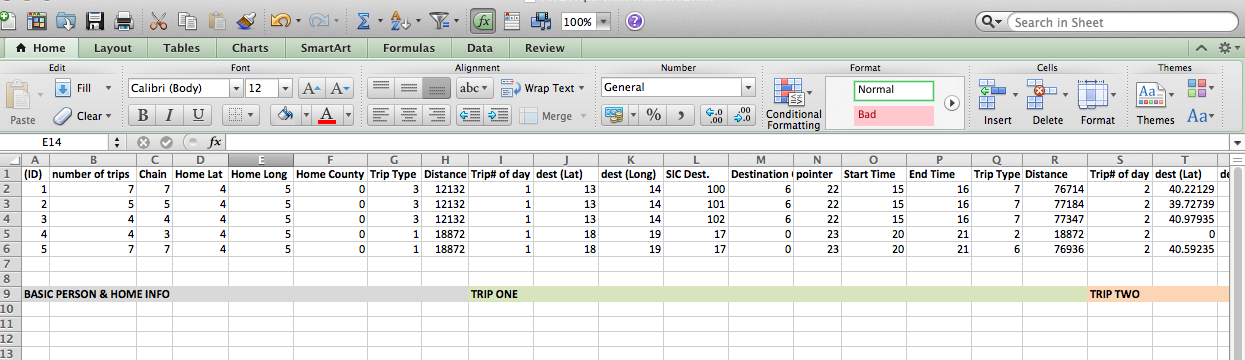 Assigning  Trip Departure Times
Task 8
Trip Type; SIC
Distribution of 
Arrival/Departure 
Times
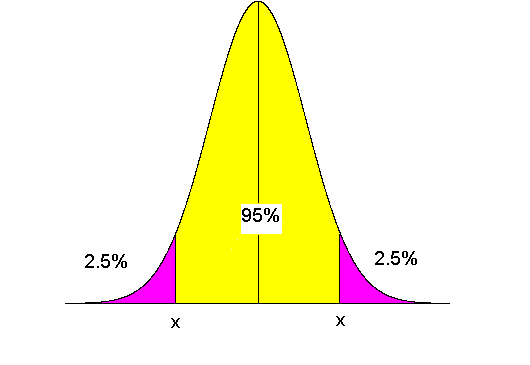 Time Generator:
RandomDraw:
Time Distribution
Trip Departure time
(SeconsFromMidnight)
For: H->W; H->School; W->Other
Work backwards from Desired Arrival Time using 
Distance and normally distributed Speed distribution, and 
Non-symmetric early late probabilities 

Else, Use Stop Duration with non-symmetric early late probabilities based on SIC Cod
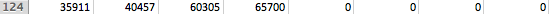 NJ_PersonTrip file
9,054,849  records
One for each person in NJ_Resident file
Specifying 30,564,528 Daily Person Trips
Each characterized by a precise
Origination, Destination and Departure Time